WELKOM START WEBINAR OM 20u.
Wendelien De Baere
Projectcoördinator
Overgang minderjarigen - meerderjarigen: veel beslissingen
Bewindvoering of niet
Aanvraag van een persoonsvolgend budget 
Integratietegemoetkoming/inkomensvervangende tegemoetkoming
Verschillende kosten
hulpmiddelen
PVB in de media
Lange wachtlijsten   
Correctiefase 2



Toch ook goed nieuws! Automatische toekenning voor jongeren in het kader van zorgcontinuïteit
5. Wat is PVB?
Het persoonsvolgend budget (PVB) is een budget op maat waarmee u zorg en ondersteuning kunt inkopen binnen uw eigen netwerk, bij vrijwilligers, individuele begeleiders, professionele zorgverleners en bij door het VAPH vergunde zorgaanbieders. (Definitie van het VAPH) 

Enkel meerderjarigen 
Per kalenderjaar vastgelegd bedrag 
Wie een PVB heeft, noemen we een budgethouder 
Elke budgethouder kan budget inzetten hoe en waar 
       hij/zij dat wil
Besteding aanpasbaar doorheen het jaar
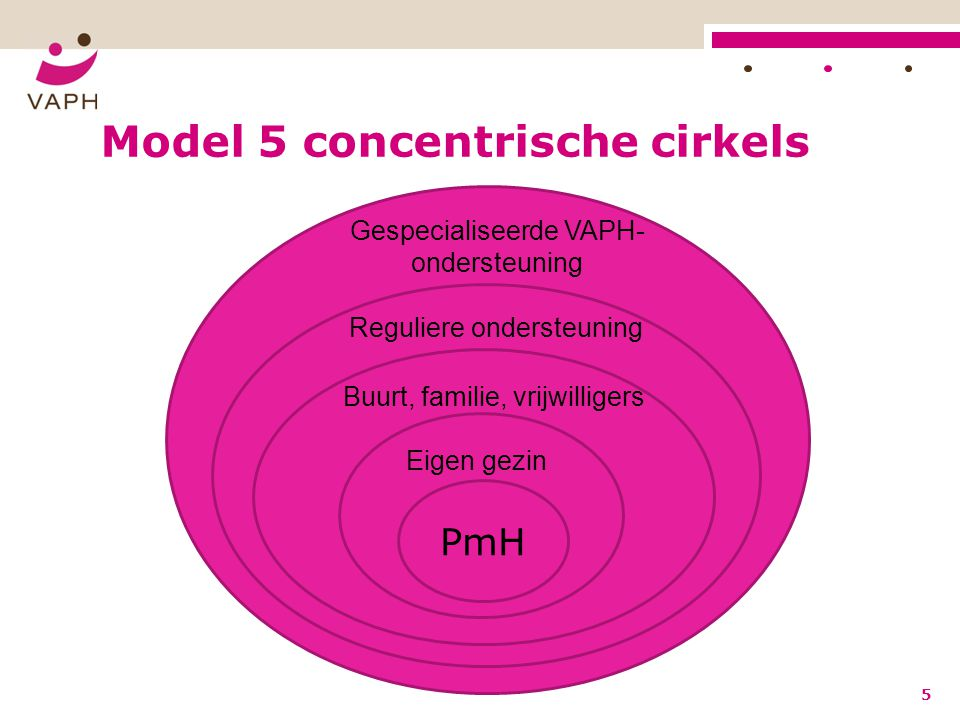 Een kluwen van afkortingen
VAPH
PAB
PVB
ZZI
BPN, nu BP waarden
OP
DOP
DMW
MDT
VZA
VAPH
VAPH: Vlaams Agentschap voor Personen met een Handicap
PAB
PAB: Persoonlijk Assistentie Budget 

Een persoonlijke-assistentiebudget (PAB) is een budget dat het VAPH u geeft om de assistentie voor uw kind thuis of op school te organiseren en te financieren. Enkel minderjarigen kunnen een persoonlijke-assistentiebudget aanvragen. De aanvraagprocedure verloopt via de intersectorale toegangspoort. (definitie VAPH)
PVB
PVB: Persoonsvolgend Budget 

Het persoonsvolgend budget (PVB) is een budget op maat waarmee u zorg en ondersteuning kunt inkopen binnen uw eigen netwerk, bij vrijwilligers, individuele begeleiders, professionele zorgverleners en bij door het VAPH vergunde zorgaanbieders. (Definitie VAPH)
Zorgzwaarte en ZZI
Zorgzwaarte verwijst naar de hoeveelheid ondersteuning of hulp die je als persoon met een handicap nodig hebt in je dagelijks leven. 

Die zorgzwaarte wordt gemeten met het zorgzwaarte-instrument (ZZI).
Nieuw instrument vanaf 17 maart 2020
minder complex, optionele vragenlijsten,
[Speaker Notes: Het zorgzwaarte-instrument bepaalt zo nauwkeurig mogelijk hoeveel ondersteuning u nodig hebt in vergelijking met anderen. Welke hulp u nu al krijgt, speelt daarbij geen rol. Het maakt ook niet uit wie die ondersteuning moet bieden.
Het instrument bestaat uit een aantal lijsten met vragen die door een multidisciplinair team (MDT)gesteld worden. De antwoorden op die vragen worden omgezet in scores. Op basis van die scores worden drie waarden berekend die samen de ‘zorgzwaarte’ vormen:
hoeveel begeleiding u nodig hebt (B-waarde)
hoeveel permanentie of toezicht u overdag nodig hebt (P-waarde)
hoeveel permanentie of ondersteuning u 's nachts nodig hebt (N-waarde)]
BP-waarden (vroeger BPN-waarden)
hoeveel begeleiding je nodig hebt (B-waarde) (B0-B8)
hoeveel permanentie of toezicht je overdag nodig hebt (P-waarde) (P0-P7)
hoeveel permanentie of ondersteuning je 's nachts nodig hebt (N-waarde). De N-waarde vervalt in het huidig systeem. De inschaler peilt wel naar de noodzaak aan nachtondersteuning bij de persoon met een handicap (PMH).
Ondersteuningsplan persoonsvolgend budget (OP PVB)
Dit formulier bevat vijf delen. Je bezorgt het aan het VAPH.

Wat staat hierin?
De gegevens van de persoon met een handicap
In kaart brengen van huidige situatie
Jouw vraag naar zorg en ondersteuning
Welk proces van vraagverheldering heb je doorlopen
Info over de dringendheid van de vraag
[Speaker Notes: = basis]
Dienst ondersteuningsplan
Een dienst ondersteuningsplan helpt om de ondersteuningsnood in kaart te brengen en helpt zoeken naar de meest geschikte ondersteuning. Als resultaat krijgt de persoon met een handicap een ondersteuningsplan dat al zijn mogelijkheden en die van zijn netwerk op een rijtje zet.

= een gratis dienst

https://www.youtube.com/watch?reload=9&v=dByIcxJ1esk
Een DMW
Een dienst maatschappelijk werk van het Ziekenfonds kan helpen bij de aanvraag OP PVB van een persoonsvolgend budget.
Multidisciplinair team
Een multidisciplinair team is een door het VAPH erkende dienst die personen met een (vermoeden van) handicap bijstaat bij de aanvraag voor ondersteuning bij het VAPH

Een MDT hangt af van :
diensten maatschappelijk werk van het ziekenfonds
revalidatiecentra
centra voor ontwikkelingsstoornissen
centra voor leerlingenbegeleiding
observatie- en behandelingscentra
K-diensten
centra geestelijke gezondheidszorg
onthaal-, oriëntatie- en observatiecentra
Een VZA
Een vergunde zorgaanbieder is een zorgaanbieder die zorg aanbiedt aan personen met een persoonsvolgend budget (PVB). 

Parallel met een MFC (een multifunctioneel centrum) voor kinderen
Aan de slag met het echte werk
Karen, medewerker expertisecentrum van Onafhankelijk Leven
Dank je wel om mee met ons op weg te gaan!
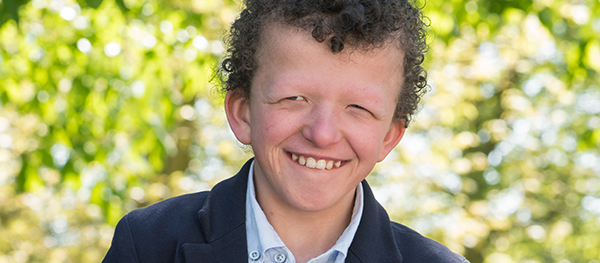 Dankjewel voor jullie steun!